T.C. MİLLÎ EĞİTİM BAKANLIĞI 
 AĞRI İL MİLLÎ EĞİTİM MÜDÜRLÜĞÜ
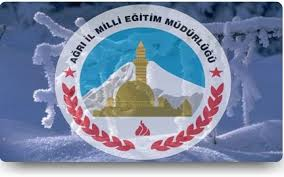 Bu sunum  Ağrı İl Milli Eğitim Müdürlüğü’nün 08/09/2014 tarihli 81240968/480.99/3777122 sayılı , “Dyned Destek Hizmeti” konulu yazısına istinaden okullarımızda Dyned Eba Şifre Güncelleme İşlemlerinin daha kolay yapılabilmesi için Ağrı İl Milli Eğitim Müdürlüğü tarafından   hazırlanmıştır.
08.01.2015
T.C. MİLLÎ EĞİTİM BAKANLIĞI 
 AĞRI İL MİLLÎ EĞİTİM MÜDÜRLÜĞÜ
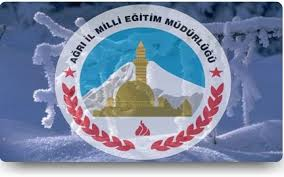 DynEd nedir?
08.01.2015
T.C. MİLLÎ EĞİTİM BAKANLIĞI 
 AĞRI İL MİLLÎ EĞİTİM MÜDÜRLÜĞÜ
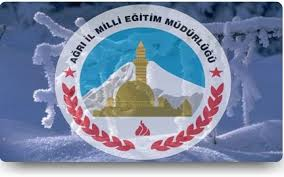 DynEd, Dynamic ve Education (Dinamik ve Eğitim) 

Bu program bilgisayar temelli bir eğitim sürecini içerir.

Uzman bir kadronun eseridir.
08.01.2015
T.C. MİLLÎ EĞİTİM BAKANLIĞI 
 AĞRI İL MİLLÎ EĞİTİM MÜDÜRLÜĞÜ
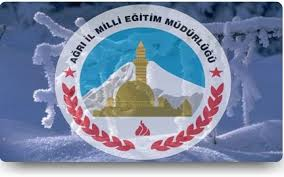 Amerika menşeili DynEd International Inc. firmasının desteği, 
Oxford University Press, 
Longman, 
Prentice Hall,
 BBC ve 
Stanford University gibi eğitim kurumları ile
 Apple, 
IBM, 
SONY, ve 
NEC gibi teknoloji firmalarının katkısı ile alanında uzman eğitimciler, bilgisayar programcıları ve sanatçılardan oluşan yaklaşık 50 kişilik bir takım tarafından tasarlanmıştır.
08.01.2015
T.C. MİLLÎ EĞİTİM BAKANLIĞI 
 AĞRI İL MİLLÎ EĞİTİM MÜDÜRLÜĞÜ
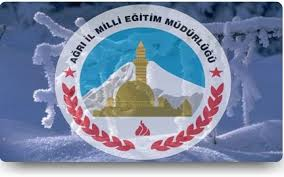 Hem görsel hem işitseldir.

Öğrenciyi sürekli aktif halde bulunmaya zorlar.

Öğrencinin seviyesini sürekli kontrol eder.

Öğrencinin doğruyu kendi mantığıyla bulmasına yardımcı olur.
08.01.2015
T.C. MİLLÎ EĞİTİM BAKANLIĞI 
 AĞRI İL MİLLÎ EĞİTİM MÜDÜRLÜĞÜ
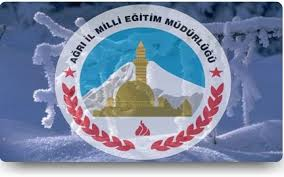 Öğrenci bilgisayarı başında kaldığı süre içinde yaptığı her davranış sistem tarafından kayda alınarak öğretmenleri tarafından öğrencinin değerlendirmesinde yardımcı olur.


Öğrencinin herhangi bir soruya yanlış bir cevap vermesi durumunda öğrenciye cevabın yanlış olduğuyla ilgili görsel, işitsel yada yazılı bir komutla cevabını yenilemesi istenir.
08.01.2015
T.C. MİLLÎ EĞİTİM BAKANLIĞI 
 AĞRI İL MİLLÎ EĞİTİM MÜDÜRLÜĞÜ
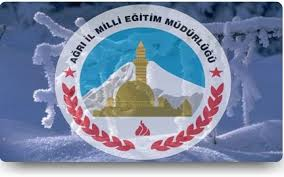 Eğer öğrenci hatasında ısrar ederse program öğrenciye ‘Bugün bu kadar yeter’ der.

Ayrıca öğrencinin cevaplandırdıklarında doğruluk ve yanlışlık oranına göre soru zorluk seviyesini ayarlar.

Öğrencilerinin büyük sorunu durumundaki aksan, diksiyon ve tonlama ile ilgili problemlerini de çözmeye yönelik donatılara sahiptir.
08.01.2015
T.C. MİLLÎ EĞİTİM BAKANLIĞI 
 AĞRI İL MİLLÎ EĞİTİM MÜDÜRLÜĞÜ
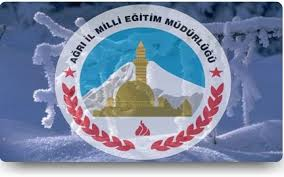 Programa katılan kullanıcılar için bilgisayar üzerinden seviye tespiti yapılmakta ve her kullanıcının hangi programdan başlaması gerektiği belirlenmektedir.
08.01.2015
T.C. MİLLÎ EĞİTİM BAKANLIĞI 
 AĞRI İL MİLLÎ EĞİTİM MÜDÜRLÜĞÜ
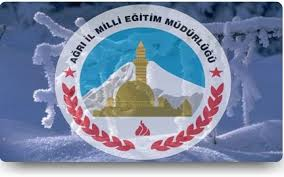 ‘Records Manager’ (İzleme ve Danışmanlık) sistemi;
   
    - Programa katılacak olan herkesin adım adım izlenmesini,   - Program hızının, kişinin çalıştığı konudaki becerisine göre ayarlanmasını,   - Kişilerin kendi çalışmalarını denetleyebilmesini,
08.01.2015
T.C. MİLLÎ EĞİTİM BAKANLIĞI 
 AĞRI İL MİLLÎ EĞİTİM MÜDÜRLÜĞÜ
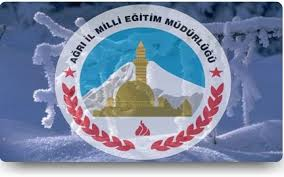 - Öğrencilerin yaptığı tüm çalışmalarının danışman tarafından istenildiği anda görülebilmesini ve öğrencilerin daha başarılı olabilmeleri için yönlendirilebilmesini, - Danışmanın kullanıcılarla yapacağı toplu çalışmaların, uzaktan kontrolle desteklenmesini sağlamaktadır.
08.01.2015
T.C. MİLLÎ EĞİTİM BAKANLIĞI 
 AĞRI İL MİLLÎ EĞİTİM MÜDÜRLÜĞÜ
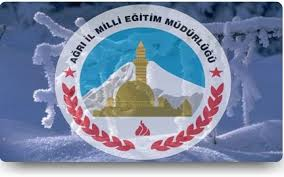 DynEd EBA şifre güncelleme işlemleri
08.01.2015
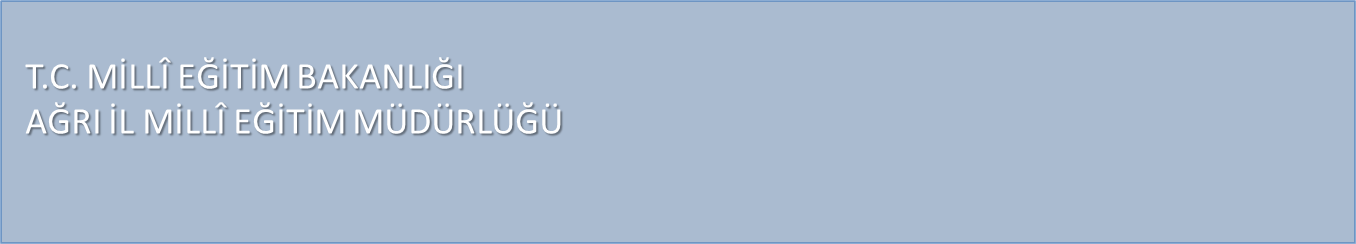 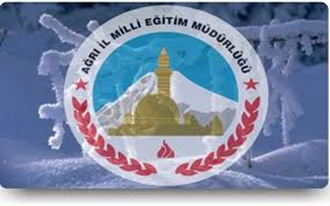 İngilizce öğretmenlerinin Mebbis şifresi 


İngilizce öğretmenlerinin ders saatlerinin e-okul sistemine kayıtlı olması
08.01.2015
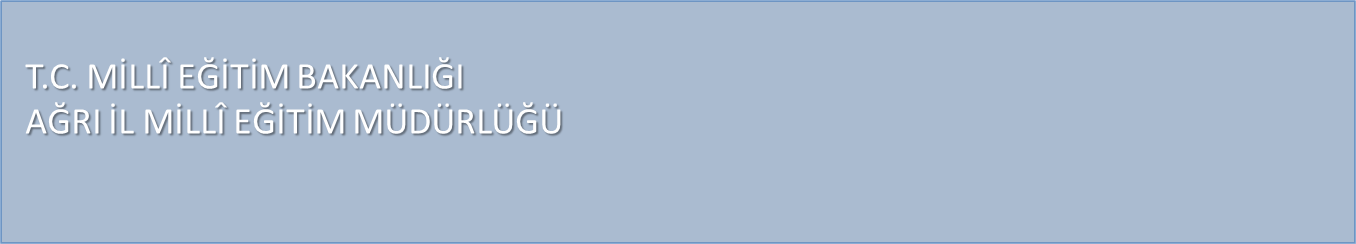 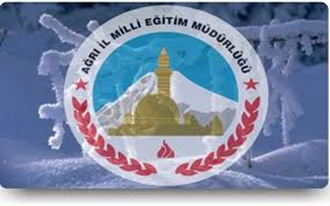 İngilizce dersine giren öğretmen ücretli ise (mebbis şifresi olmadığından) bu öğretmenlerin güncellemelerini DynEd den sorumlu müdür yardımcılarının yapması

DynEd programının okuldaki bilgisayarlarda kurulu olması gereklidir.
08.01.2015
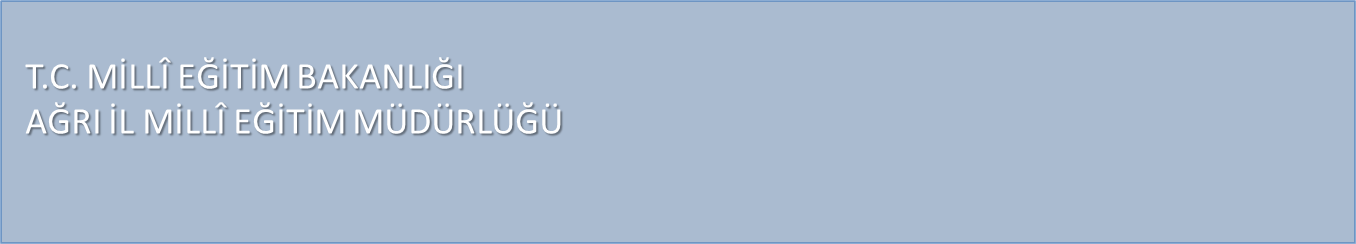 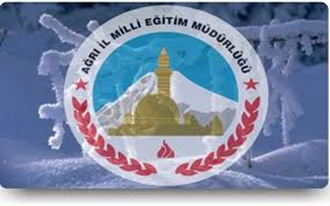 DynEd EBA Kurumdan sınıf güncelleme
08.01.2015
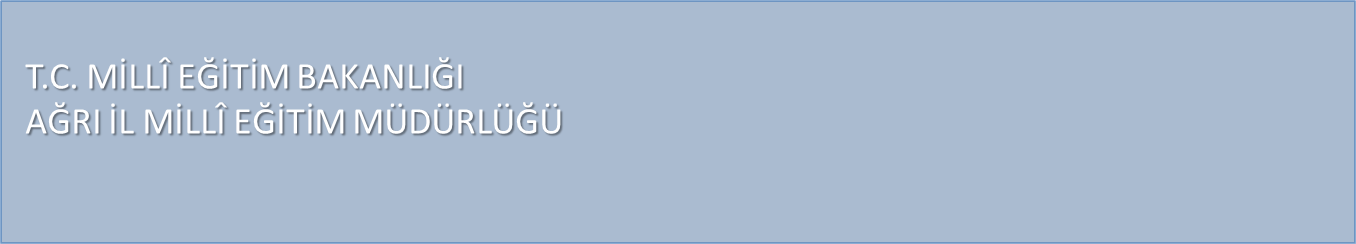 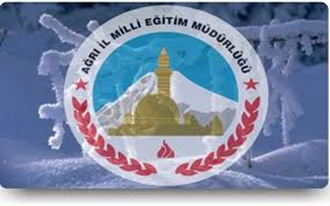 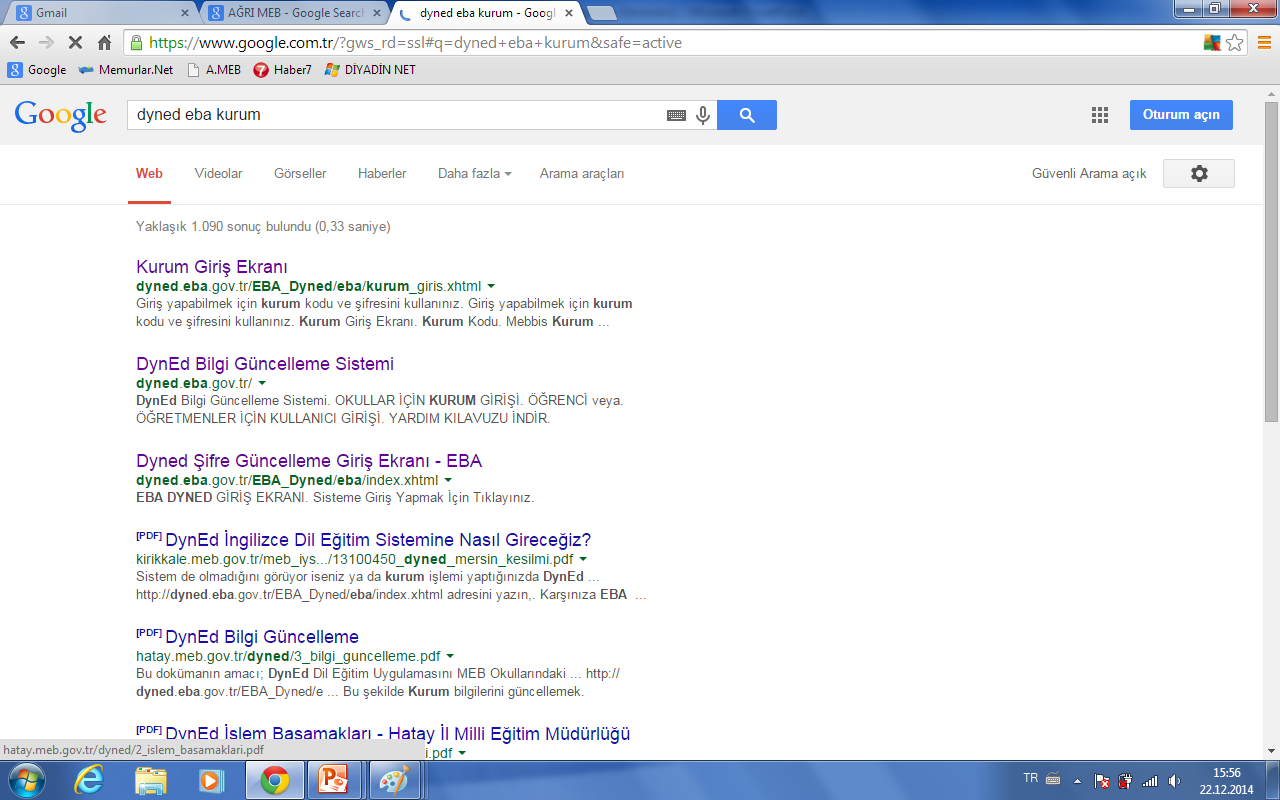 dyned eba kurum
08.01.2015
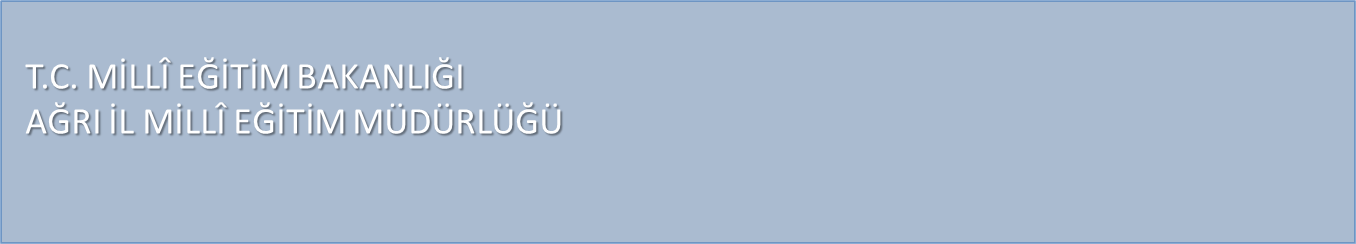 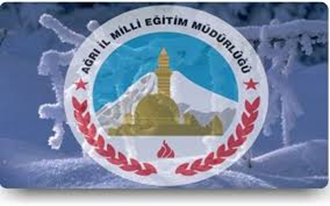 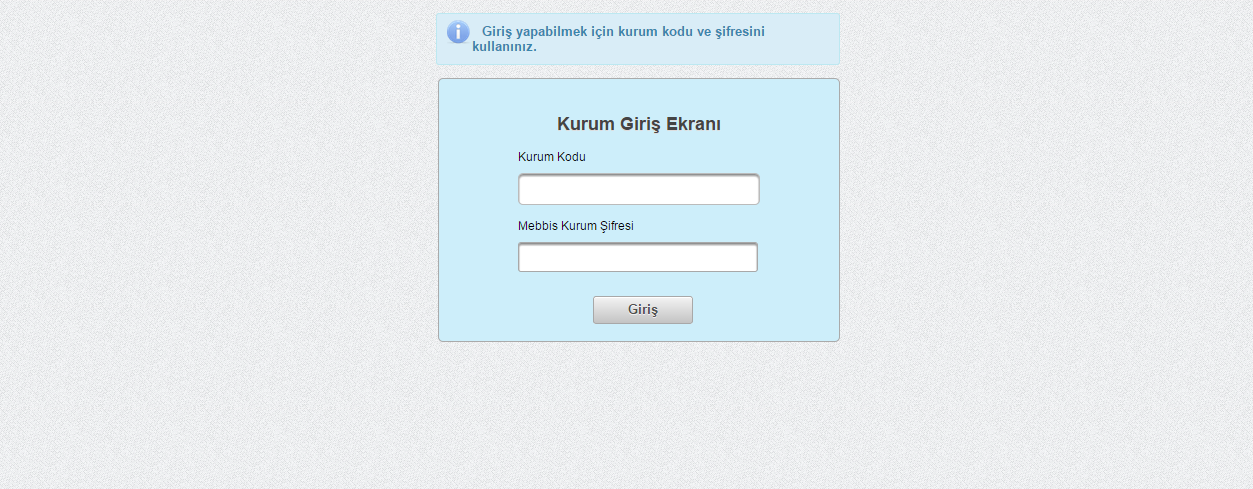 08.01.2015
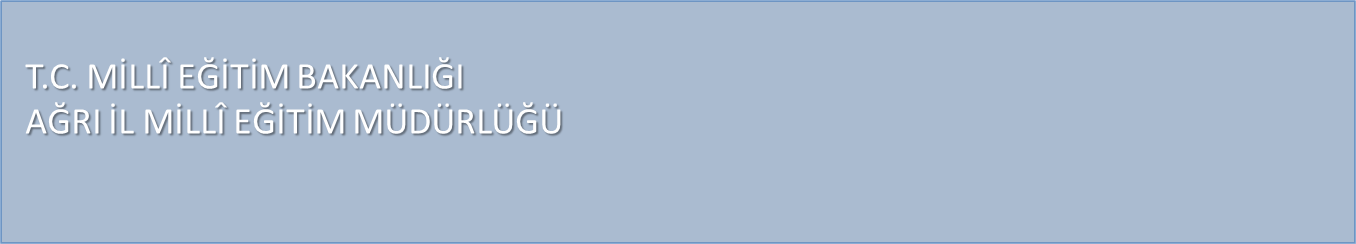 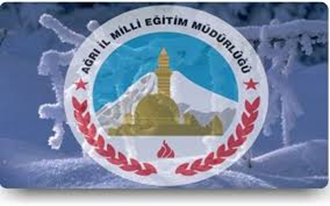 08.01.2015
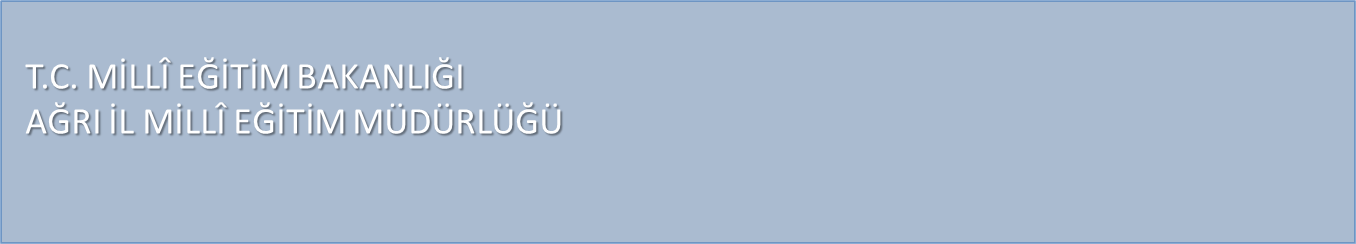 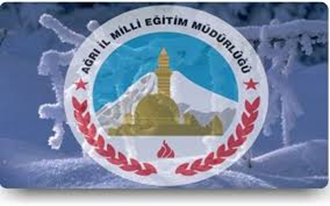 08.01.2015
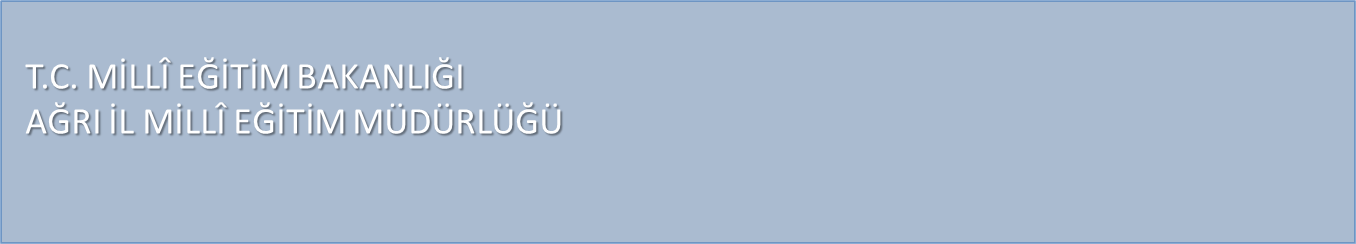 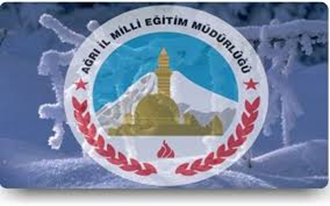 08.01.2015
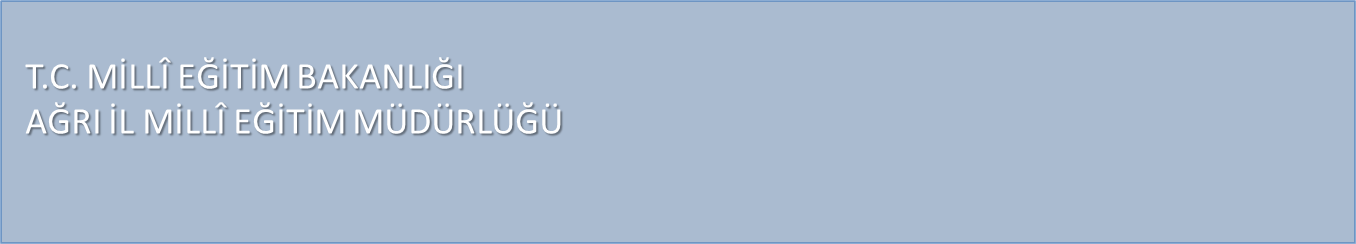 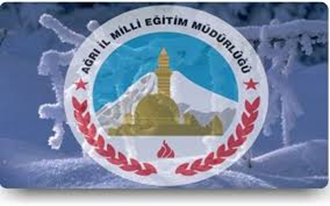 Okul için DynEd kurum şifresi alma
08.01.2015
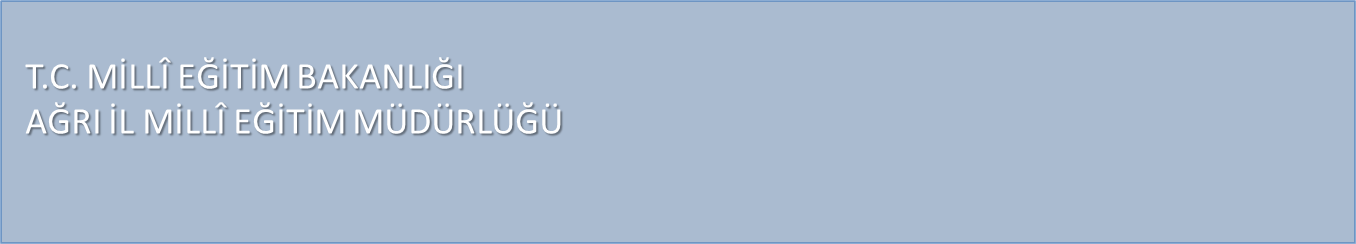 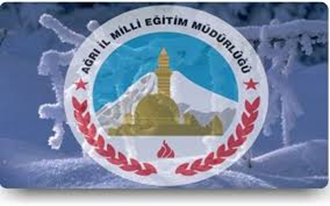 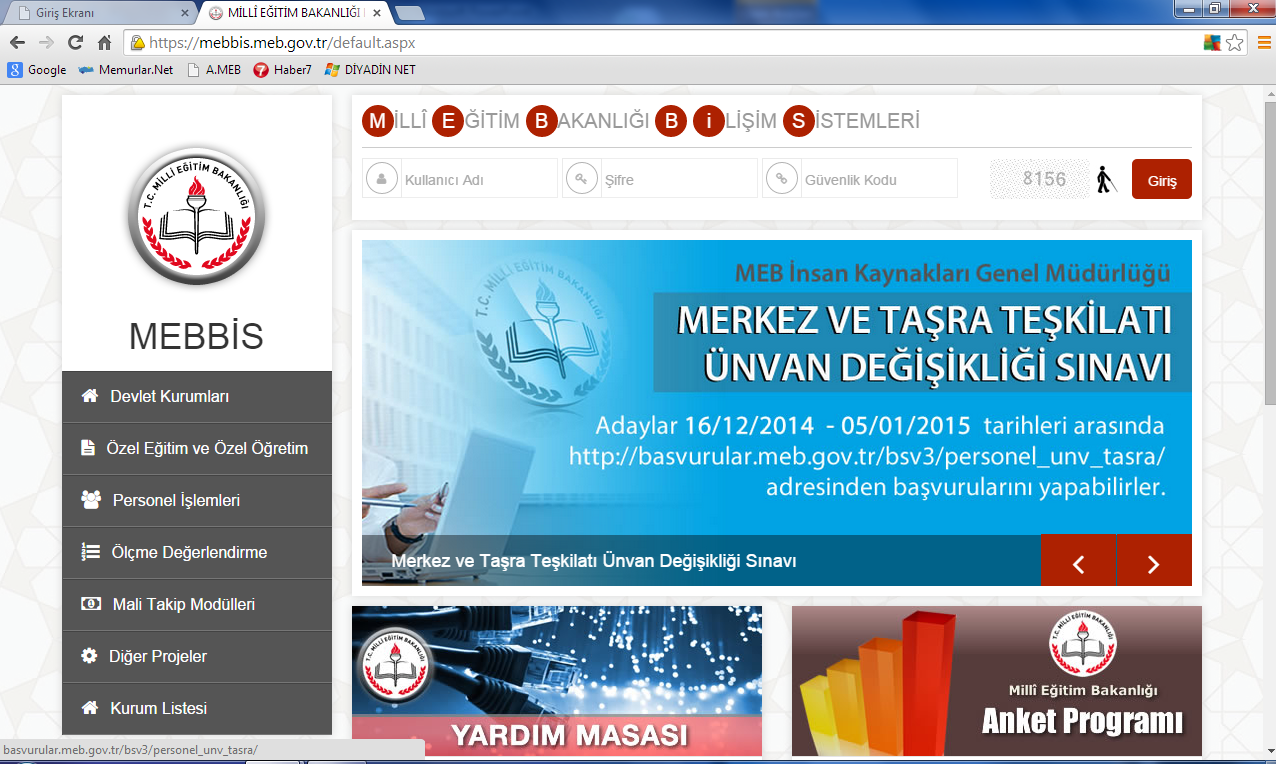 08.01.2015
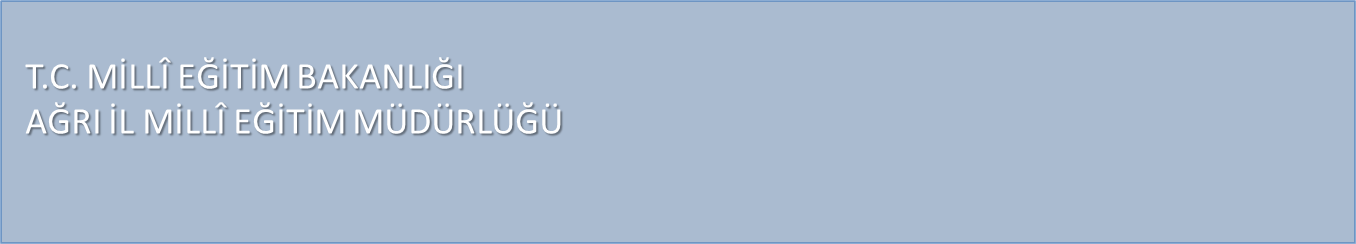 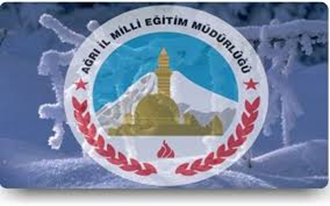 Öğretmenin EBA dan DynEd şifresi alması
 Öğretmenin sınıfları güncellemesi
08.01.2015
T.C. MİLLÎ EĞİTİM BAKANLIĞI 
 AĞRI İL MİLLÎ EĞİTİM MÜDÜRLÜĞÜ
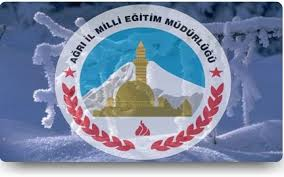 Herhangi bir arama motorunu kullanarak “dyned eba” yazıyoruz.
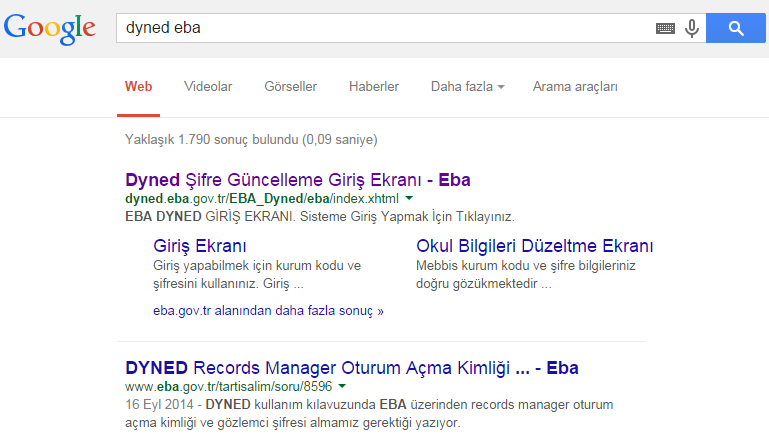 Arama sonucunda çıkan linki tıklıyoruz.
08.01.2015
T.C. MİLLÎ EĞİTİM BAKANLIĞI 
 AĞRI İL MİLLÎ EĞİTİM MÜDÜRLÜĞÜ
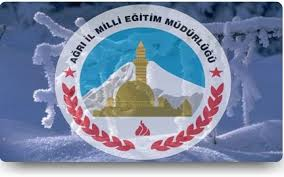 Açılan sayfada  yer alan “GİRİŞ” butonuna tıklıyoruz.
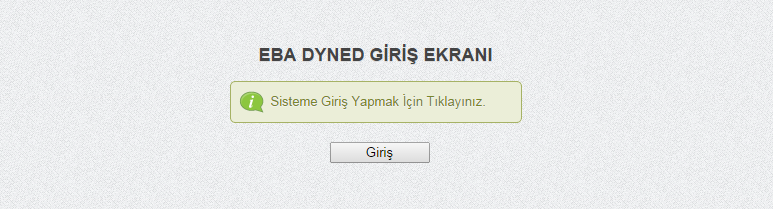 08.01.2015
T.C. MİLLÎ EĞİTİM BAKANLIĞI 
 AĞRI İL MİLLÎ EĞİTİM MÜDÜRLÜĞÜ
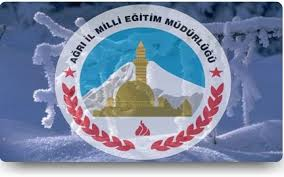 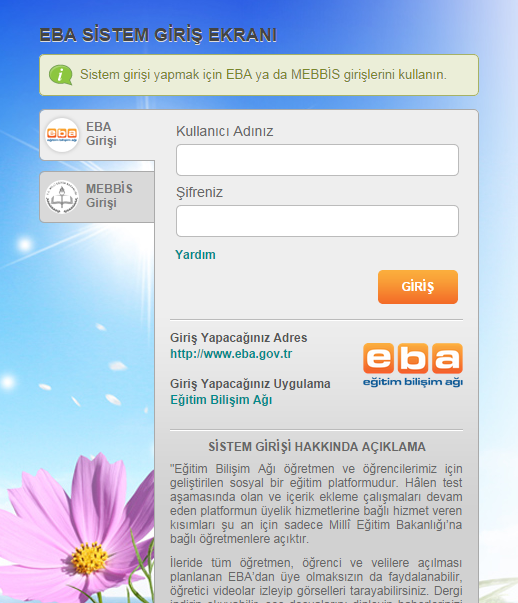 Kullanıcı adımızı
 (T.C. Kimlik Numaranızdır) 

ve 

Şifremizi (MEBBİS giriş şifrenizdir.)

giriyoruz ve “GİRİŞ” butonunu tıklayarak kendimize ait olan EBA sayfasına giriş yapıyoruz.
08.01.2015
T.C. MİLLÎ EĞİTİM BAKANLIĞI 
 AĞRI İL MİLLÎ EĞİTİM MÜDÜRLÜĞÜ
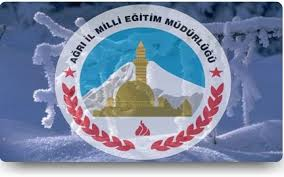 Ekranda yer alan “Sınıflarımı Güncelle” butonunu tıklıyoruz.
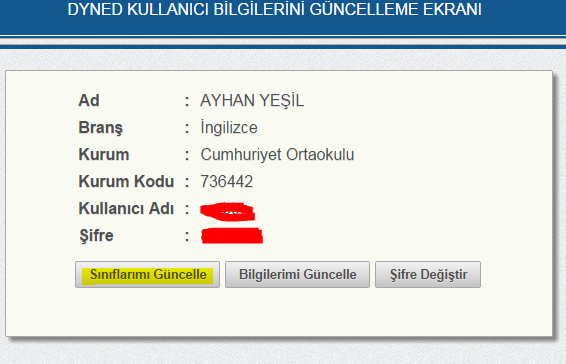 İsterseniz şifrenizi düzenleyebilirsiniz
08.01.2015
T.C. MİLLÎ EĞİTİM BAKANLIĞI 
 AĞRI İL MİLLÎ EĞİTİM MÜDÜRLÜĞÜ
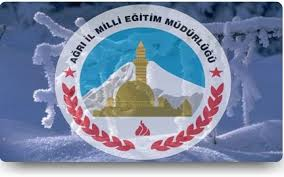 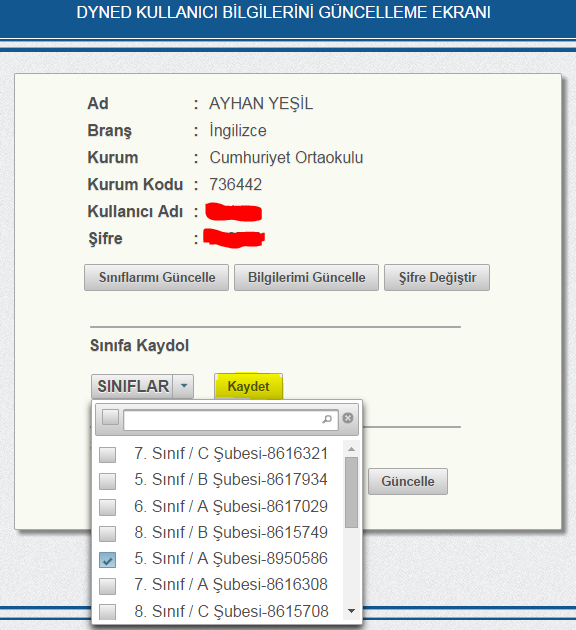 Sınıfa Kaydol yazısının altında açılan “SINIFLAR” yazısına tıklıyoruz ve dersine girdiğimiz sınıfları işaretliyoruz.  Ardından “Kaydet” butonunu tıklıyoruz.
08.01.2015
T.C. MİLLÎ EĞİTİM BAKANLIĞI 
 AĞRI İL MİLLÎ EĞİTİM MÜDÜRLÜĞÜ
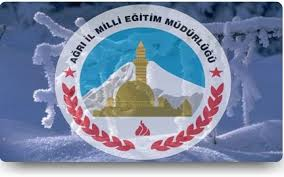 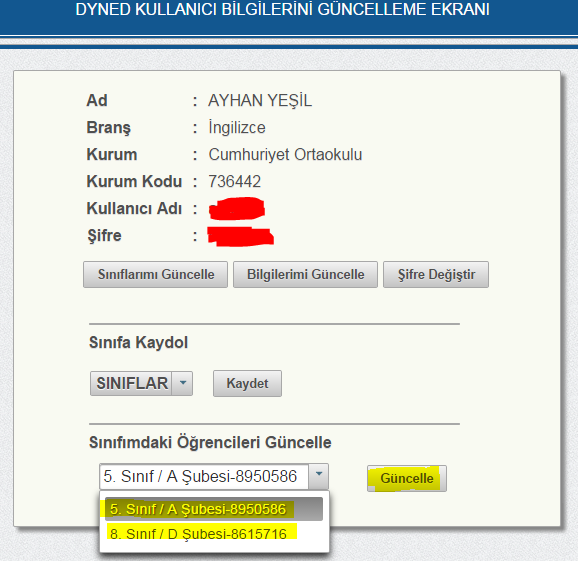 Dersine girdiğimiz sınıf-şubelerin her biri için ayrı ayrı “Sınıfımdaki Öğrencileri Güncelle”  sekmesinde yer alan sınıfları seçerek  “Güncelle” butonuna tıklıyoruz.
08.01.2015
T.C. MİLLÎ EĞİTİM BAKANLIĞI 
 AĞRI İL MİLLÎ EĞİTİM MÜDÜRLÜĞÜ
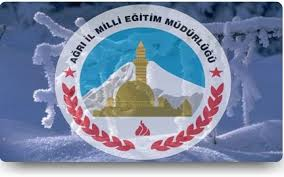 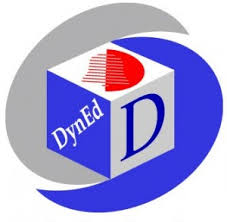 Okulumuza gönderilen Dyned cd sini kullanarak kurulumu  yapıyoruz.
Dyned kurulum cd si olmayan kurumlar ilçe milli eğitim müdürlüğü ile irtibat kurarak istekte bulunabilirler.
08.01.2015
T.C. MİLLÎ EĞİTİM BAKANLIĞI 
 AĞRI İL MİLLÎ EĞİTİM MÜDÜRLÜĞÜ
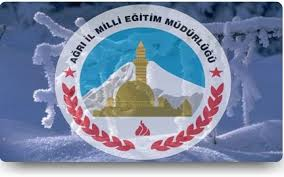 Dyned kurulumu yapmak için kurulum cd sini bilgisayarınızın cd sürücüsüne yerleştiriniz ve açılan ekranda setup.exe çalıştır a tıklayınız.
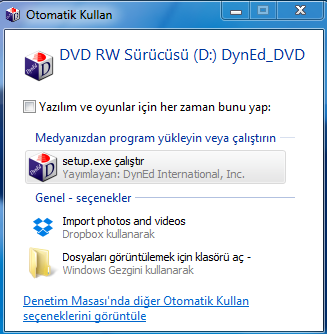 Yazılımın yönlendirmeleri doğrultusunda kurulumu gerçekleştiriniz. Kurulum başladıktan sonra kurulumu lütfen durdurmayınız. Quick Time Programının da yüklenmesi gerekmektedir.
08.01.2015
T.C. MİLLÎ EĞİTİM BAKANLIĞI 
 AĞRI İL MİLLÎ EĞİTİM MÜDÜRLÜĞÜ
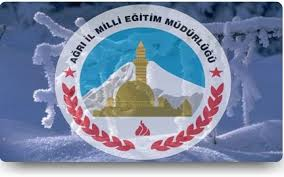 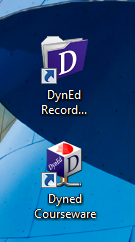 Kurulumun başarılı bir şekilde gerçekleşmesi durumunda bilgisayarınızın masaüstüne  resimde gördüğünüz kısa yollar oluşturulacaktır.
Öğrencilerimize ait kullanıcı adı ve şifreleri  almak için DynEd Record Manager ı tıklıyoruz
08.01.2015
T.C. MİLLÎ EĞİTİM BAKANLIĞI 
 AĞRI İL MİLLÎ EĞİTİM MÜDÜRLÜĞÜ
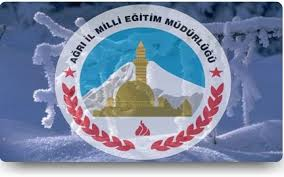 Açılacak olan ekranda bizden istenecek olan oturum açma kimliğinizi ve şifrenizi hatırlayınız.
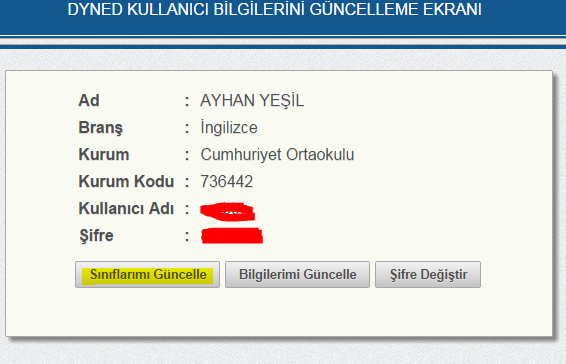 Eba DynEd kullanıcı bilgilerini güncellerken sistemin bize atadığı Kullanıcı Adı ve Şifredir.
08.01.2015
T.C. MİLLÎ EĞİTİM BAKANLIĞI 
 AĞRI İL MİLLÎ EĞİTİM MÜDÜRLÜĞÜ
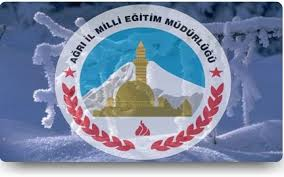 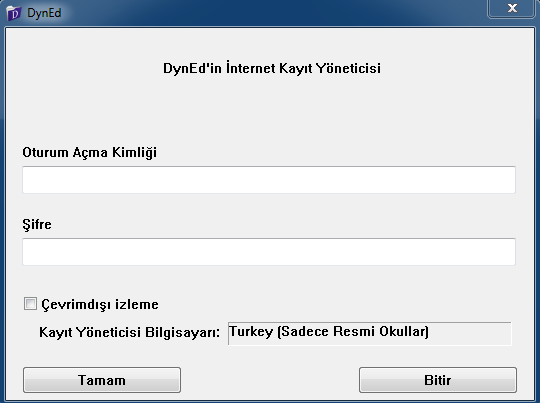 Eba dyned şifre güncelleme sayfasında sistemin size atadığı kullanıcı adına @meb.edu.tr uzantısını ekleyiniz.
Oturum açma kimliğimizi ve şifremizi kullanarak sisteme giriş yapınız.
******@meb.edu.tr
******
08.01.2015
T.C. MİLLÎ EĞİTİM BAKANLIĞI 
 AĞRI İL MİLLÎ EĞİTİM MÜDÜRLÜĞÜ
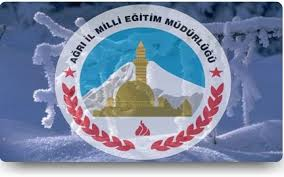 Dersine girdiğiniz sınıfları Eba Dyned güncellemesi yapmıştık. Şimdi sırayla dersine girdiğiniz şubelerin  oturum açma kimliklerini ve şifrelerini almak için listede açılan şubenin üstüne tıklıyoruz.
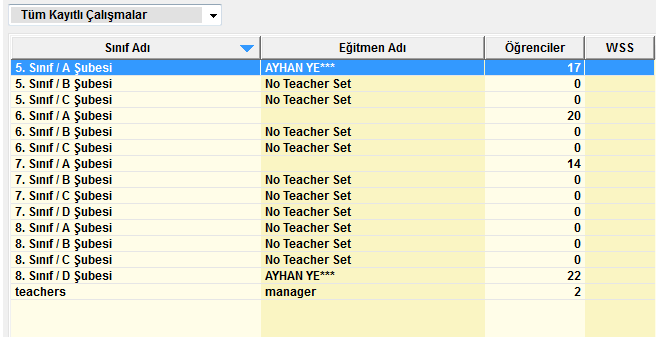 08.01.2015
T.C. MİLLÎ EĞİTİM BAKANLIĞI 
 AĞRI İL MİLLÎ EĞİTİM MÜDÜRLÜĞÜ
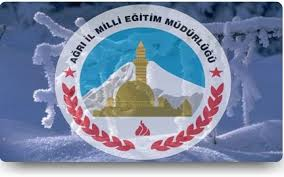 Açılan sayfada sol üstte yer alan Dosya butonunu tıklıyoruz
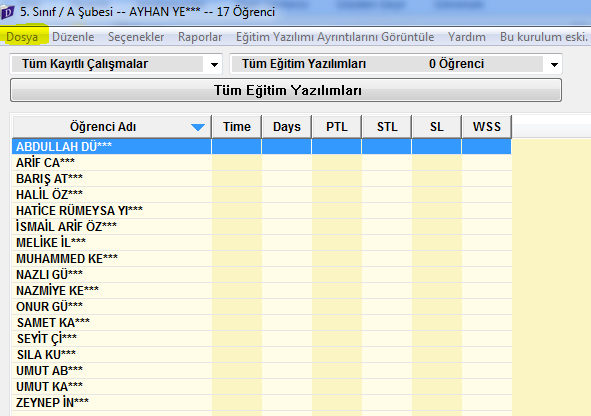 08.01.2015
T.C. MİLLÎ EĞİTİM BAKANLIĞI 
 AĞRI İL MİLLÎ EĞİTİM MÜDÜRLÜĞÜ
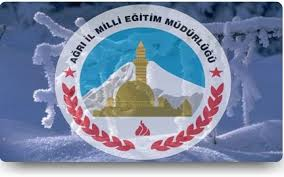 Açılan sekmelerden Öğrenci Adlarını Dışarı Aktarma linkini tıklıyoruz.
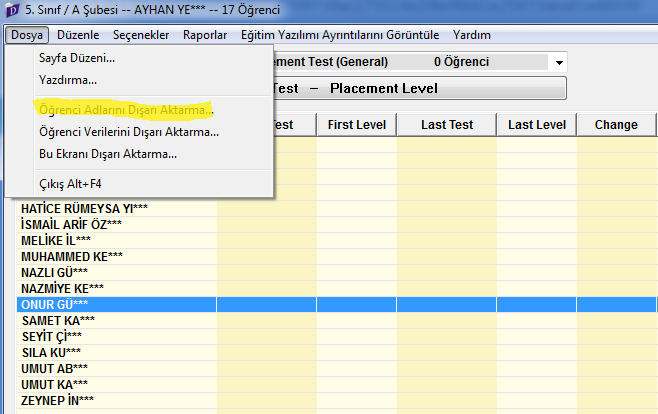 08.01.2015
T.C. MİLLÎ EĞİTİM BAKANLIĞI 
 AĞRI İL MİLLÎ EĞİTİM MÜDÜRLÜĞÜ
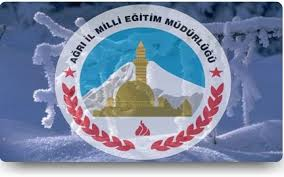 Tüm öğrenciler seçeneği otomatik olarak seçili gelecektir. Aksi halde kendimiz bu seçeneği tıklıyoruz ve Tamam butonuna basıyoruz.
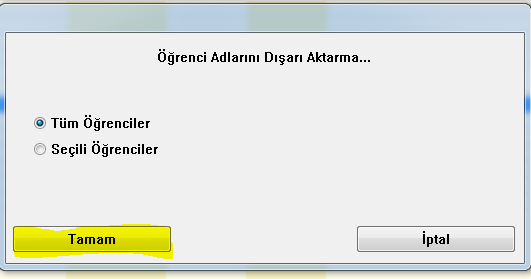 08.01.2015
T.C. MİLLÎ EĞİTİM BAKANLIĞI 
 AĞRI İL MİLLÎ EĞİTİM MÜDÜRLÜĞÜ
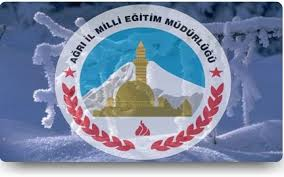 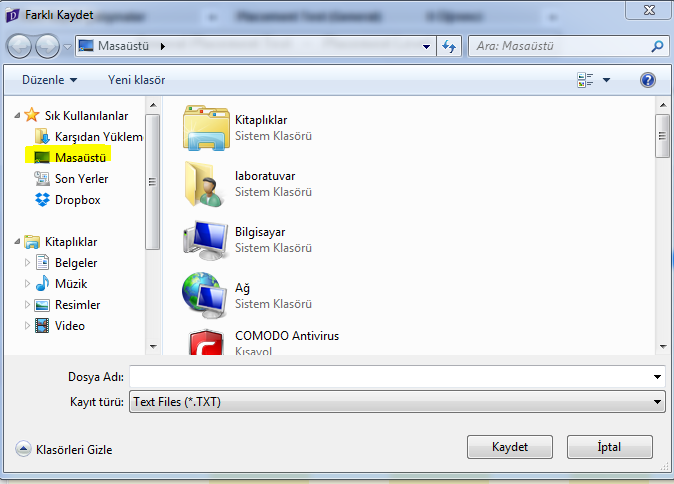 Dosyayı kaydetmek istediğiniz yer olarak “Masaüstü” seçeneği size kolaylık sağlayacaktır.
Dosya adı olarak hangi şubenin verilerini dışarı aktardıysanız o sınıfın adını kullanmak size kolaylık sağlayacaktır. Örn: 5Adyned
5Adyned
08.01.2015
T.C. MİLLÎ EĞİTİM BAKANLIĞI 
 AĞRI İL MİLLÎ EĞİTİM MÜDÜRLÜĞÜ
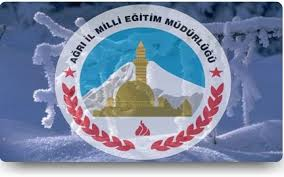 Bir şubedeki öğrencilerinize ait Oturum Açma Kimliği ve Şifre alma işlemini gerçekleştirdiniz.
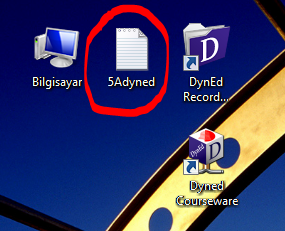 Diğer şubelerdeki öğrencilerinize ait oturum açma kimliği ve şifre alma işlemlerini de gerçekleştirmeyi unutmayınız.
Dosya TXT formatındadır. Dilerseniz dosyayı açtıktan sonra kopyala yapıştır ı kullanarak word yada excel e kaydedebilir ve farklı kullanımlarınız için hazır hale getirebilirsiniz.
08.01.2015
T.C. MİLLÎ EĞİTİM BAKANLIĞI 
 AĞRI İL MİLLÎ EĞİTİM MÜDÜRLÜĞÜ
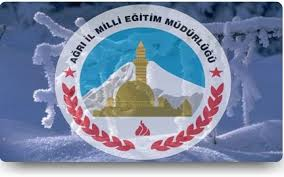 Oturum açma kimliği ve şifrelerini aldığınız öğrencilerin DynEd siteminde çalışabilmeleri için sistemdeki eğitimlerin öğrenci kullanıma açılması gereklidir.
Bu işlemi yapmak için
08.01.2015
T.C. MİLLÎ EĞİTİM BAKANLIĞI 
 AĞRI İL MİLLÎ EĞİTİM MÜDÜRLÜĞÜ
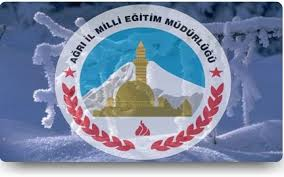 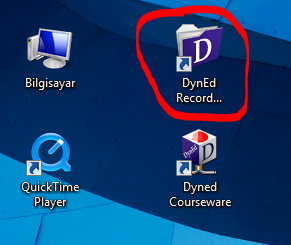 Bilgisayarınızda kurulu DynEd Record Manager ı tıklayınız
08.01.2015
T.C. MİLLÎ EĞİTİM BAKANLIĞI 
 AĞRI İL MİLLÎ EĞİTİM MÜDÜRLÜĞÜ
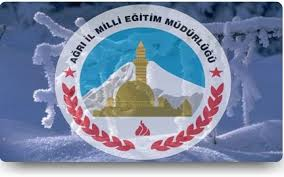 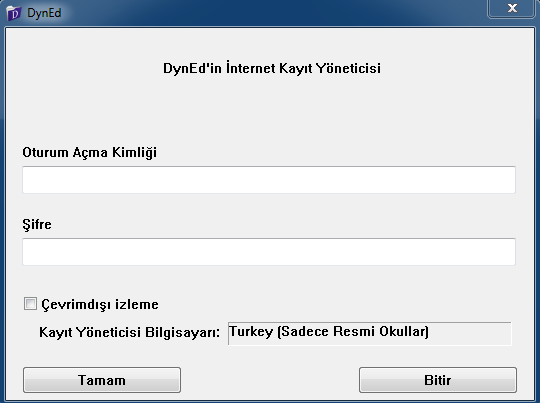 Eba dyned şifre güncelleme sayfasında sistemin size atadığı kullanıcı adına @meb.edu.tr uzantısını ekleyiniz.
Oturum açma kimliğimizi ve şifremizi kullanarak sisteme giriş yapınız.
******@meb.edu.tr
******
08.01.2015
T.C. MİLLÎ EĞİTİM BAKANLIĞI 
 AĞRI İL MİLLÎ EĞİTİM MÜDÜRLÜĞÜ
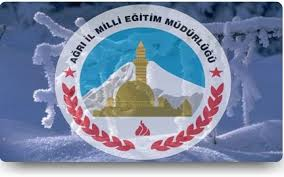 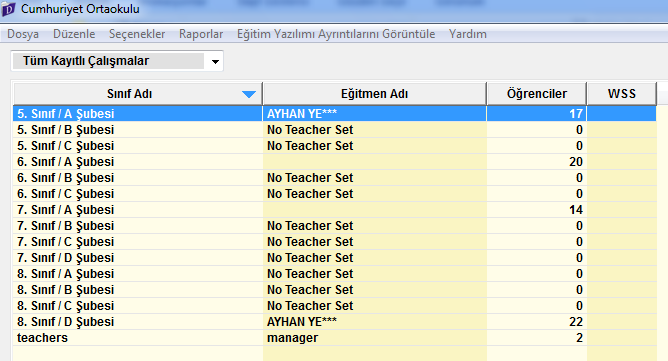 Eğitim yazılımına ulaşmasını sağlayacağınız şubeyi tıklayınız.
08.01.2015
T.C. MİLLÎ EĞİTİM BAKANLIĞI 
 AĞRI İL MİLLÎ EĞİTİM MÜDÜRLÜĞÜ
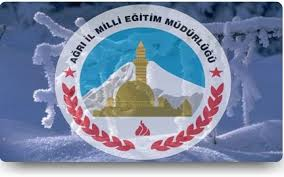 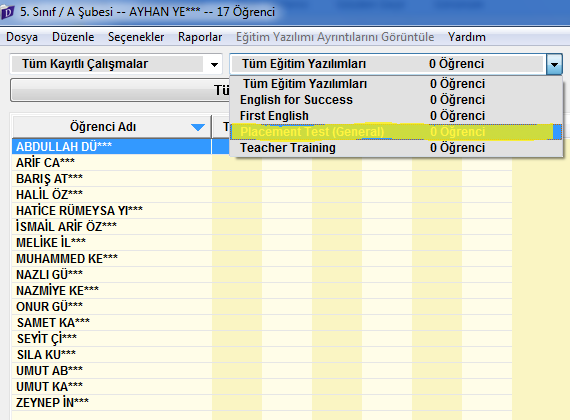 Açılan sayfada sağ tarafta yer alan Tüm Eğitim Yazılımları linkine tıklayınız ve açılan sekmelerden Placement Test seçeneğini tıklayınız.
08.01.2015
T.C. MİLLÎ EĞİTİM BAKANLIĞI 
 AĞRI İL MİLLÎ EĞİTİM MÜDÜRLÜĞÜ
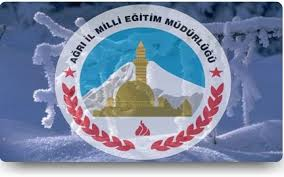 Açılan sayfada Sol üstte yer alan Düzenle butonuna tıklayınız ve sekmelerden Tümünü Seç linkini seçiniz.
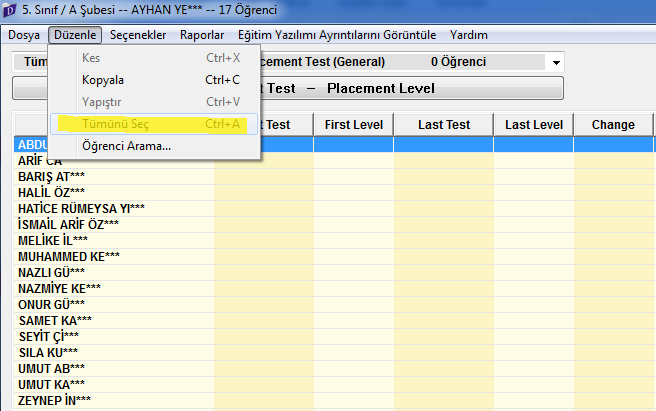 08.01.2015
T.C. MİLLÎ EĞİTİM BAKANLIĞI 
 AĞRI İL MİLLÎ EĞİTİM MÜDÜRLÜĞÜ
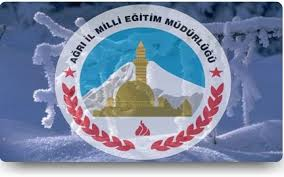 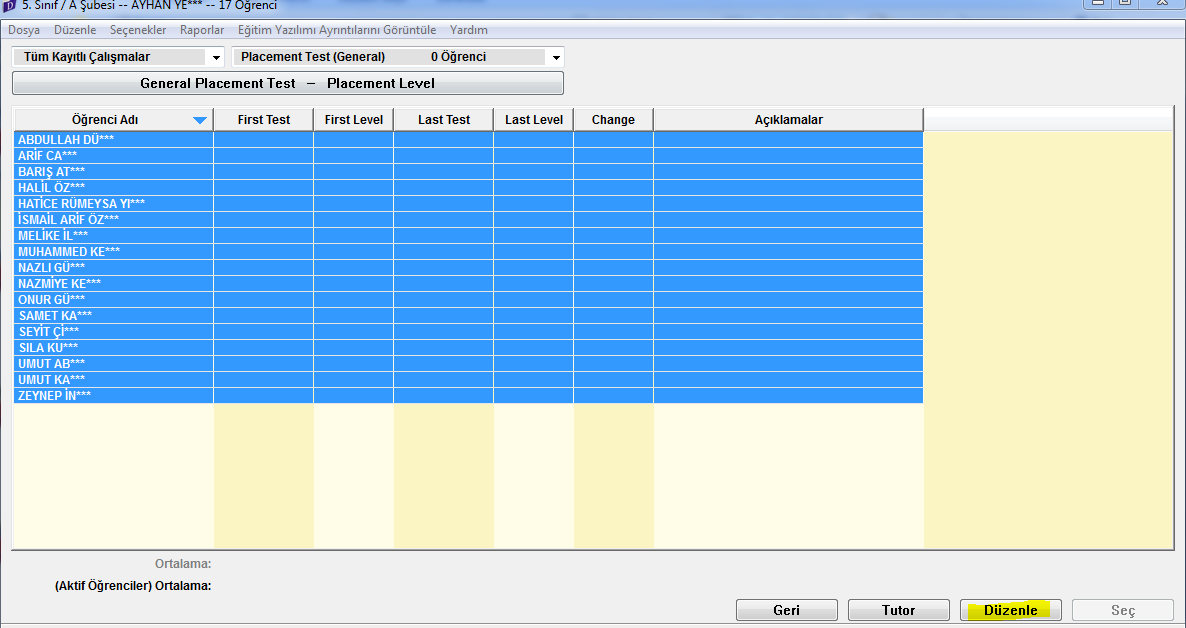 Açılan pencerede sağ altta bulunan “Düzenle” butonuna tıklayınız.
08.01.2015
T.C. MİLLÎ EĞİTİM BAKANLIĞI 
 AĞRI İL MİLLÎ EĞİTİM MÜDÜRLÜĞÜ
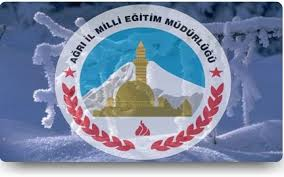 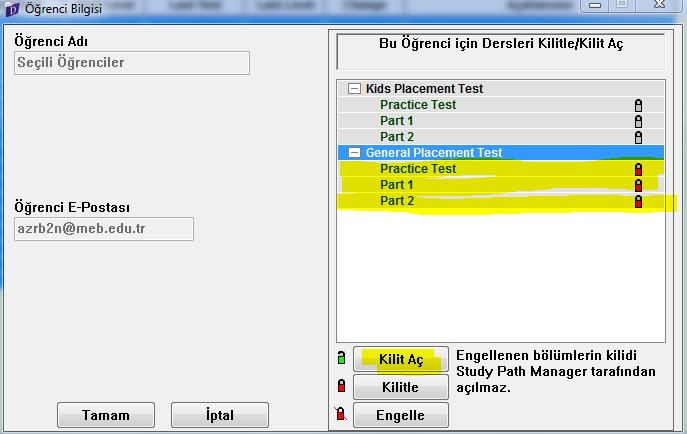 General Placement Test başlığı altında yer alan Practice Test, Part 1 ve Part 2 seçeneklerinden her birini seçerek “Kilit Aç” butonuna tıklayınız. Kilitlerin açıldığını gördükten sonra sol tarafta yer alan “Tamam” butonuna tıklayınız.
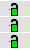 08.01.2015
T.C. MİLLÎ EĞİTİM BAKANLIĞI 
 AĞRI İL MİLLÎ EĞİTİM MÜDÜRLÜĞÜ
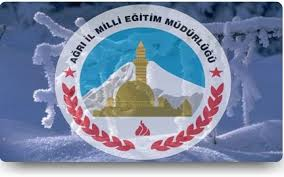 Eğitim yazılımında yer alan “Placement Test”i kullanıma açma işlemini öğrencilerinizin bulunduğu 1 şube için  gerçekleştirmiş oldunuz. 

Diğer şubelerinizin de Placement Teste ulaşabilmelerini sağlamayı unutmayınız
Sistemin çalışıp çalışmadığını kontrol için DynEd Courseware’a öğrencilerinizden herhangi birine ait oturum açma kimliği ve şifreyle giriş yapınız.
Kontrol işlemi için
08.01.2015
T.C. MİLLÎ EĞİTİM BAKANLIĞI 
 AĞRI İL MİLLÎ EĞİTİM MÜDÜRLÜĞÜ
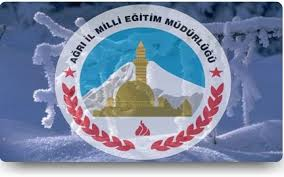 Bilgisayarınızda kurulu Dyned Courseware ı çalıştırınız
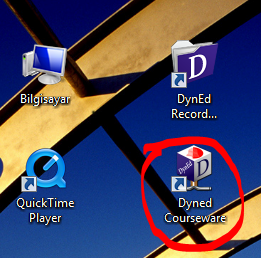 08.01.2015
T.C. MİLLÎ EĞİTİM BAKANLIĞI 
 AĞRI İL MİLLÎ EĞİTİM MÜDÜRLÜĞÜ
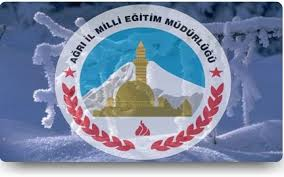 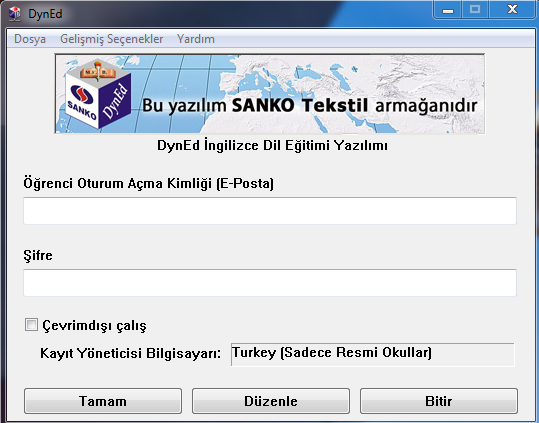 Öğrencilerinizden herhangi birine ait Oturum açma kimliği ve şifre kullanarak sisteme giriş yapınız.
******@meb.edu.tr
Öğrencilerinizin sisteme giriş yapabilmeleri için Oturum Açma Kimliklerini ve Şifrelerini TXT formatında dışarı (masaüstüne) aktarmıştınız.
******
08.01.2015
T.C. MİLLÎ EĞİTİM BAKANLIĞI 
 AĞRI İL MİLLÎ EĞİTİM MÜDÜRLÜĞÜ
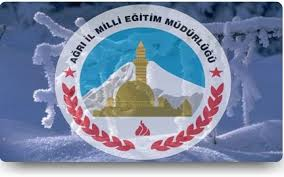 Öğrencilerinizden herhangi birine ait oturum açma kimliği ve şifre ile giriş yaptığınızda DynEd eğitim yazılımı-Placement testi’nin artık aktif olduğunu göreceksiniz.
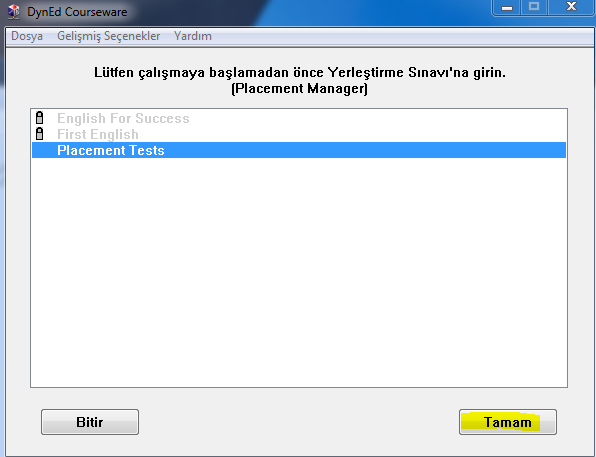 “Tamam” butonunu tıklayarak kontrol işlemini sürdürünüz.
08.01.2015
T.C. MİLLÎ EĞİTİM BAKANLIĞI 
 AĞRI İL MİLLÎ EĞİTİM MÜDÜRLÜĞÜ
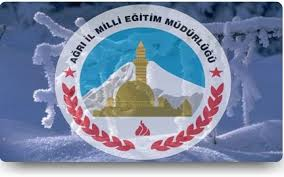 Eğitim yazılımının öğrencilerinizin kullanımına açılmasını ve sorunsuz bir şekilde çalışmasını sağladınız.
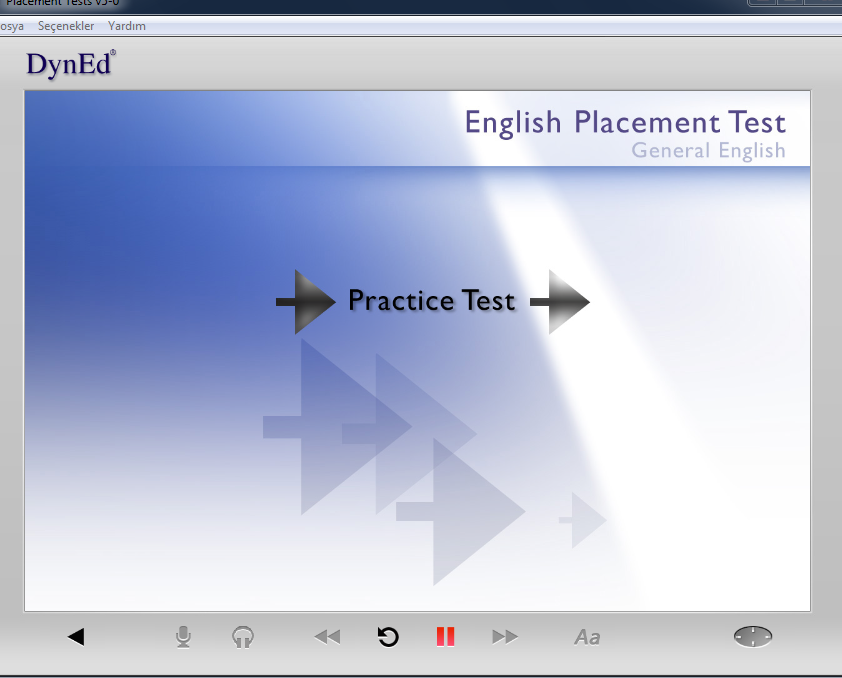 08.01.2015
T.C. MİLLÎ EĞİTİM BAKANLIĞI 
 AĞRI İL MİLLÎ EĞİTİM MÜDÜRLÜĞÜ
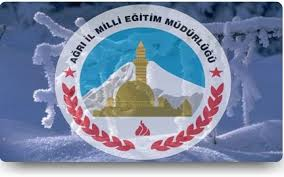 Okulunuzda kayıtlı bütün öğrencilerinizin sisteme giriş yaparak Placement Test’e girmelerini sağlayınız. 

Placement Test sonucunda öğrencilerinizin seviyesine uygun eğitim içeriği otomatik olarak açılacaktır.
08.01.2015